Что это и как с ним общаться?
Генеративный искусственный интеллект
Пройдите опрос в форме


https://forms.gle/yjswqd3cqkrHW8AHA
История ИИ
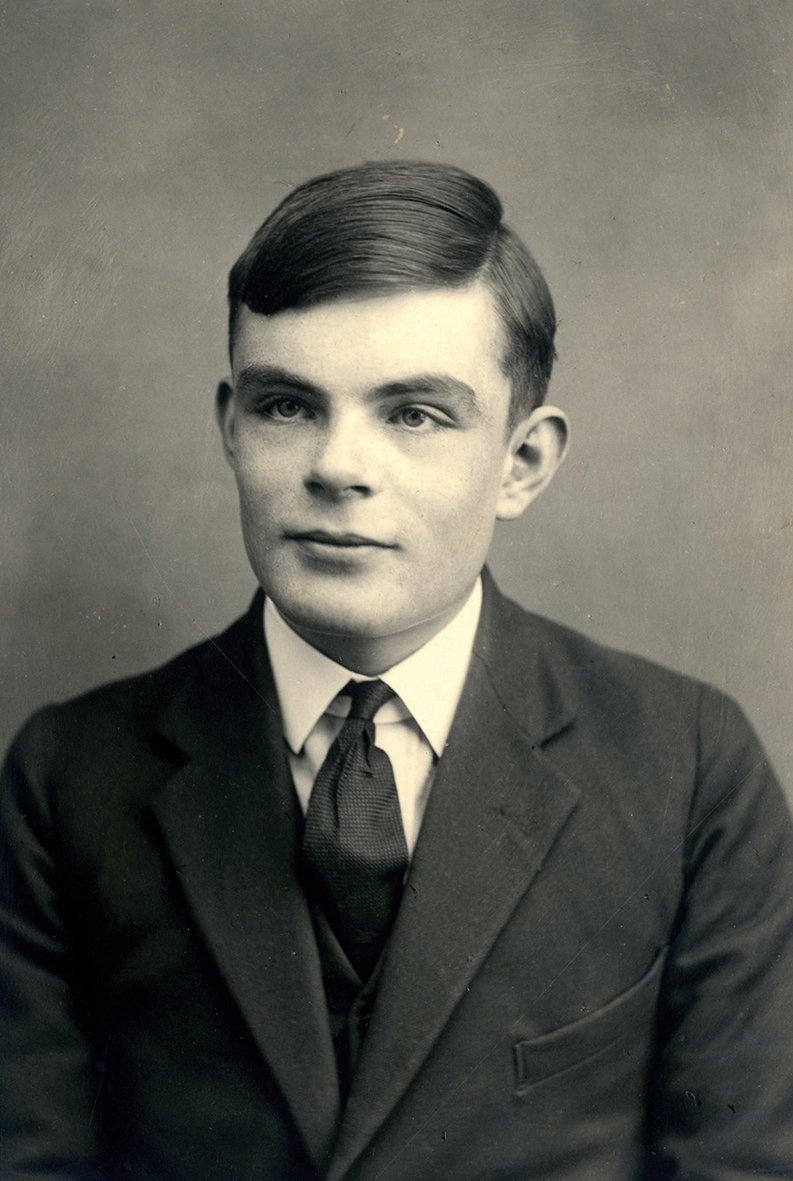 Алан Тьюринг - английский математик, логик,криптограф, оказавший существенное влияние на развитие информатики. Создал тест, цель которого отличить поведение человека от поведения компьютера.
Тест Тьюринга
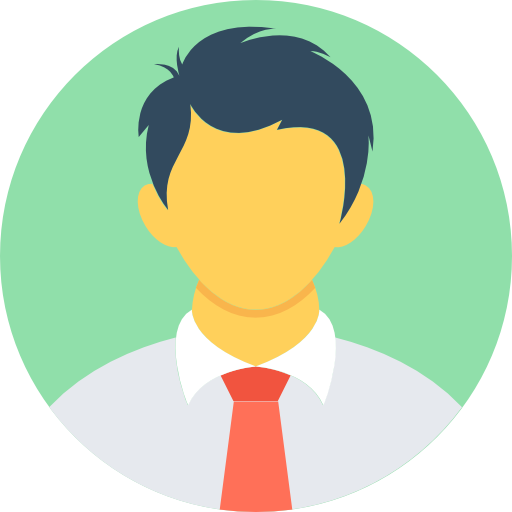 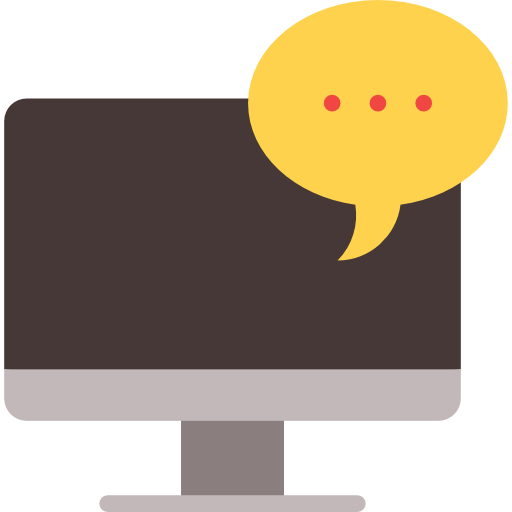 Если компьютер может работать  так, что человек не в состоянии определить, с кем он общается – с другим человеком или с машиной, - считается, что он прошел тест Тьюринга.
?
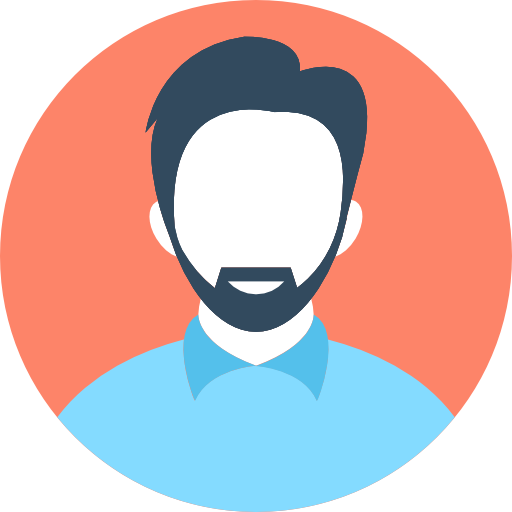 Генеративный ИИ
ориентирован на создание новых данных, имитирующих реальные образцы. 

В его основе лежит параллель с процессами человеческого творчества, однако он оперирует алгоритмами и обучается на массивных наборах информации.
Суть генеративного ИИ
Для генерации текста используется вероятностный алгоритм, обученный на огромном количестве текстов и дообученный на данных пользователей, принципиально не способный критически оценивать качество и достоверность полученного результата. 

Тот факт, что современные генеративные модели ИИ решают некоторые задачи на «человеческом уровне», говорит скорее об уровне этих задач, чем о «силе» ИИ
Примеры генеративного ИИ:
Языковые модели (ChatGPT, DeepSeek, Qwen, GigaChat) — создают тексты, ведут диалоги, пишут статьи, помогают в обучении и решении задач. 
Генераторы изображений (DALL-E, Midjourney, Stable Diffusion, Leonardo.ai) — создают уникальные изображения по текстовым запросам. 
Модели для создания музыки (MusicLM, Suno) — генерируют музыкальные композиции, адаптированные под конкретные запросы или стили. 
Генераторы видео (Sora, Runway) — создают видеоролики на основе текстовых описаний, что открывает новые горизонты для киноиндустрии и рекламы. 
Генераторы кода (GitHub Copilot) — помогают разработчикам писать код, предлагая решения и автоматизируя рутинные задачи
Генеративная модель – алгоритм продолжения текста
Мама мыла… [как продолжить?]
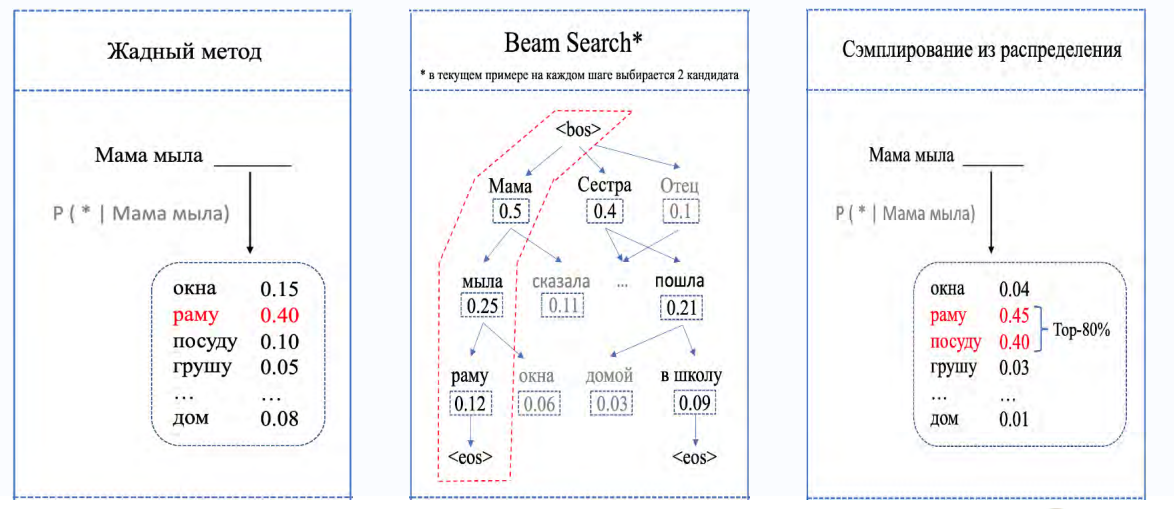 Недостатки генеративных моделей
«Галлюцинации» – недостоверные сведения
Ответ на вопрос «О чём книга "Муму?"» 
“Муму” — это роман писателя Ивана Тургенева, опубликованный в 1954 году. Книга рассказывает историю простой девушки Герасима, которая была куплена богатой дворянкой и превращена в служанку. Главной душой и опорой Герасима в жизни становится его любимая корова Муму».

Логические противоречия
Неадекватные ссылки